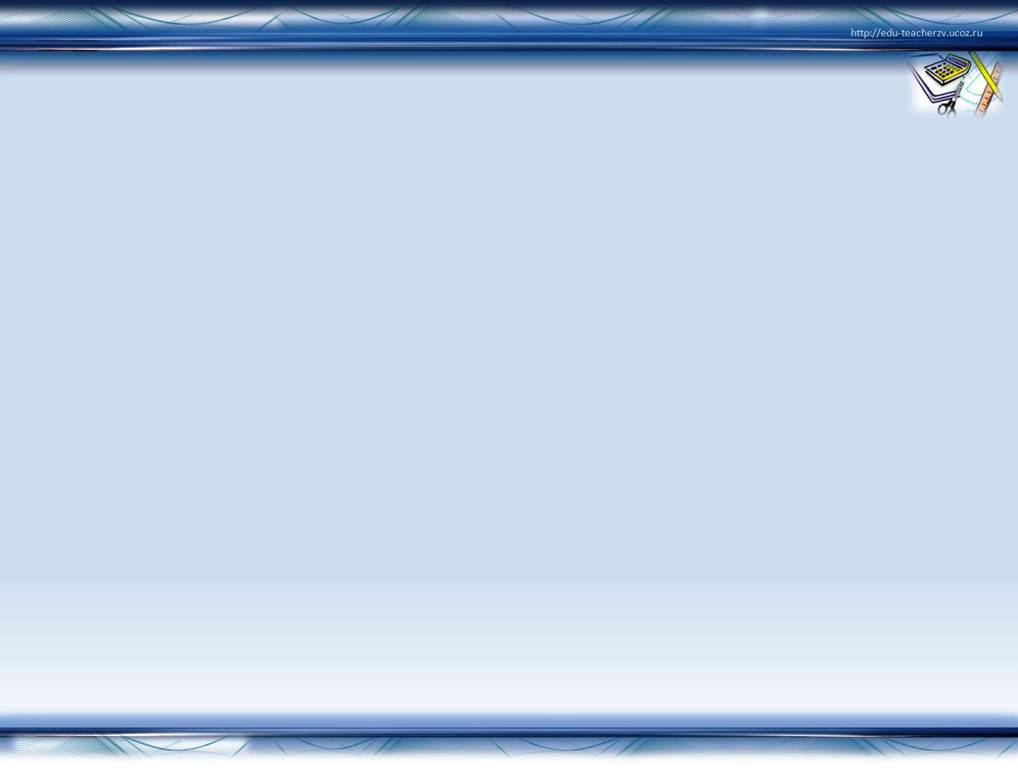 МАОУ «Школа №118 с углубленным изучением отдельных предметов »
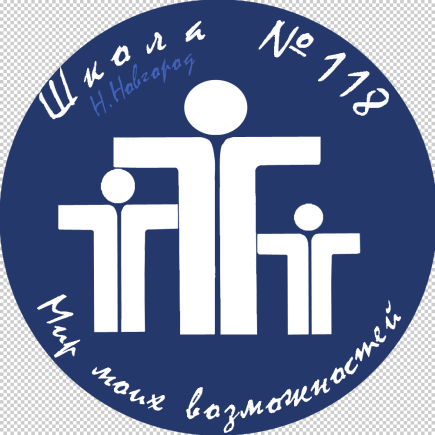 Социализация школьника через внеурочную деятельность.
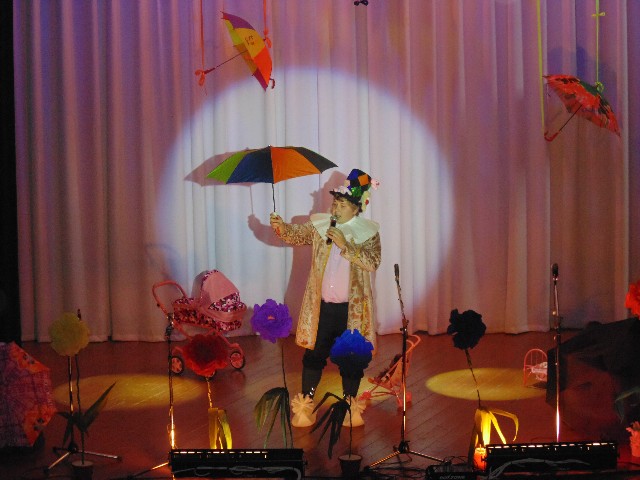 Миссия педагога, 
реализующего внеурочную деятельность.
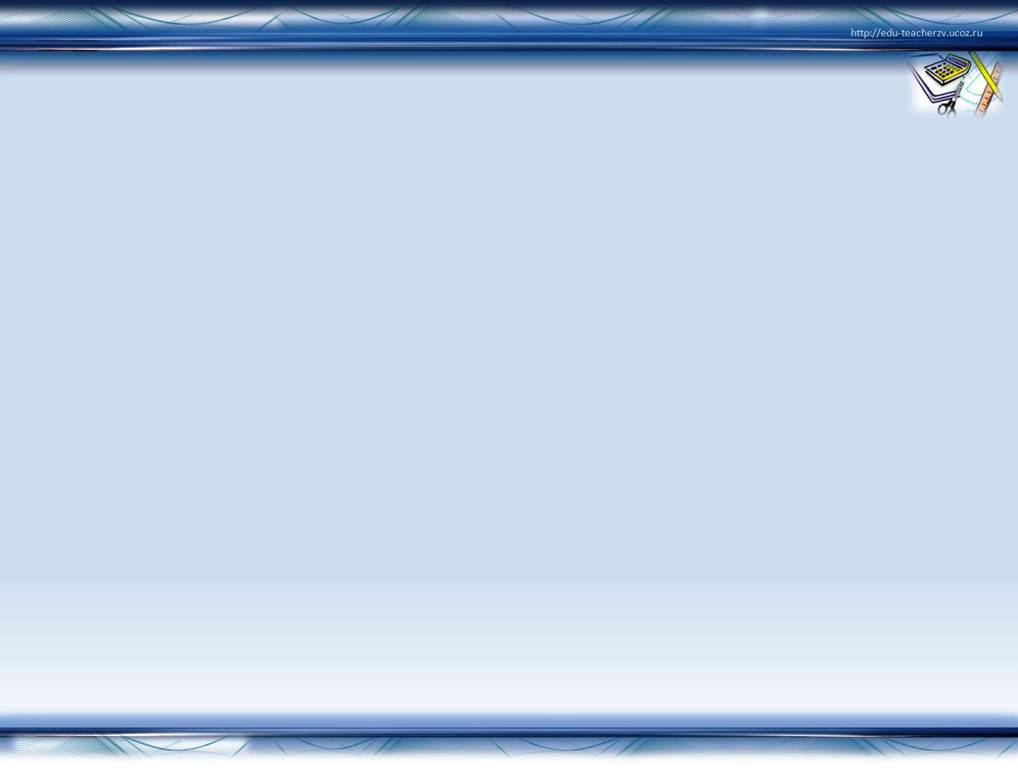 МАОУ «Школа №118 с углубленным изучением отдельных предметов »
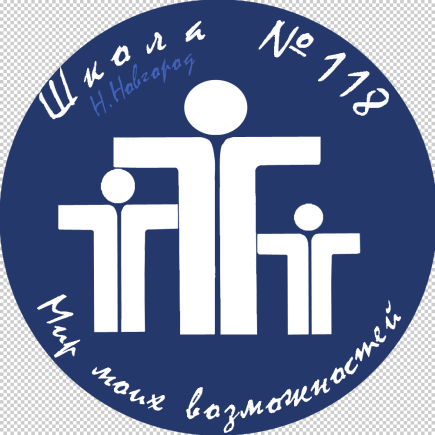 В рамках традиционного образовательного процесса за последние 10 лет сложились следующие виды деятельности:
-учебный процесс;
-система дополнительного образования;
-набор общешкольных  воспитательных  мероприятий различной направленности;
-воспитательная работа классного руководителя;
-организация работы групп продленного дня;
-индивидуальная работа с учащимися;
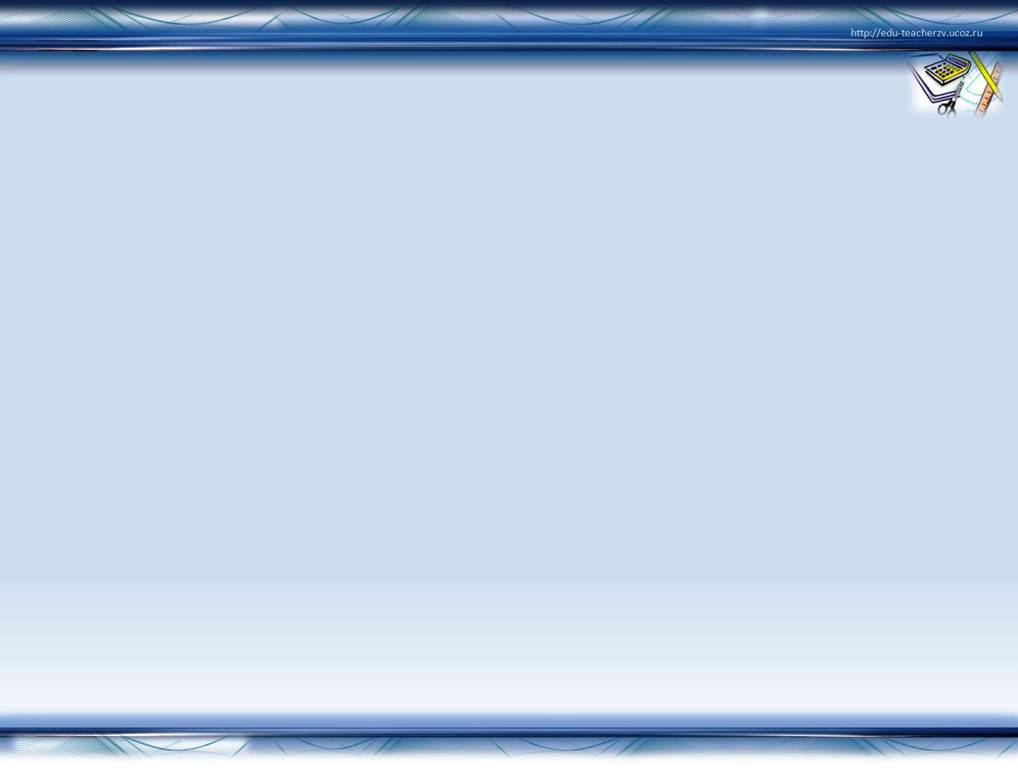 Направления внеурочной деятельности
Таким образом, внеурочная деятельность – это особый вид деятельности, осуществляемый в рамках образовательного процесса по пяти направлениям развития личности: 
спортивно – оздоровительное,
духовно-нравственное,
социальное,
общеинтеллектуальное, 
общекультурное.
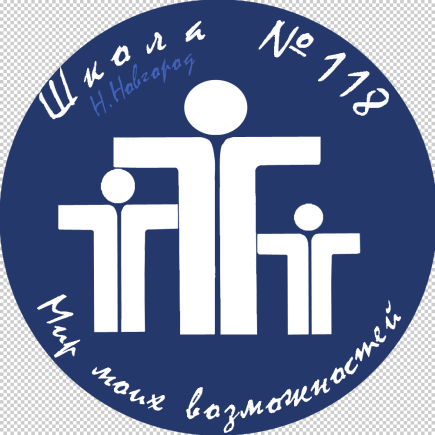 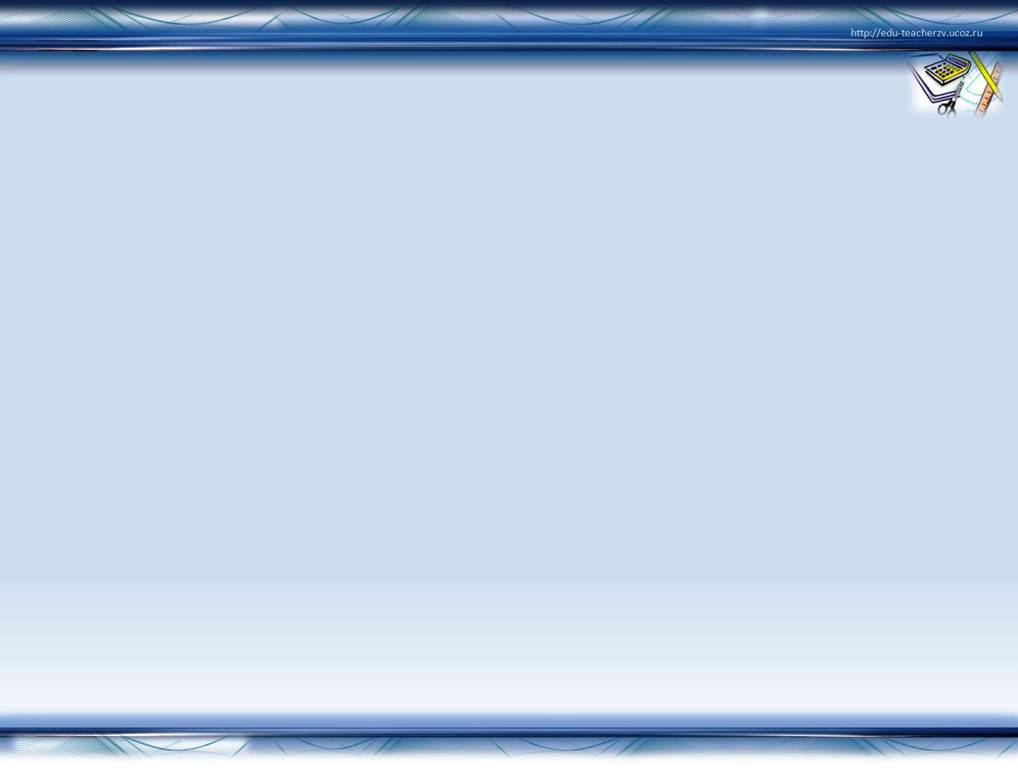 Кто из педагогических работников реализует внеурочную деятельность?
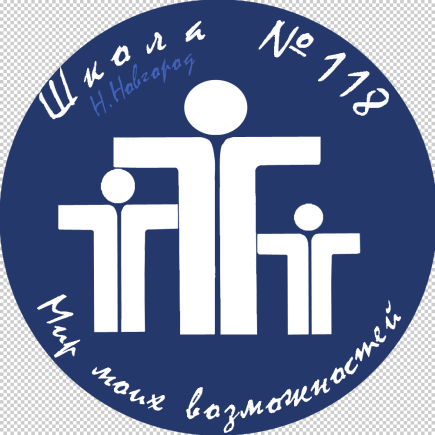 Учитель начальной школы
 Классный руководитель
 Педагог дополнительного образования
 Учитель предметник
 Социальный педагог
 Педагог-организатор
 Педагог-психолог
Библиотекарь
Руководитель музея
 Старшеклассники
Социальные партнеры школы
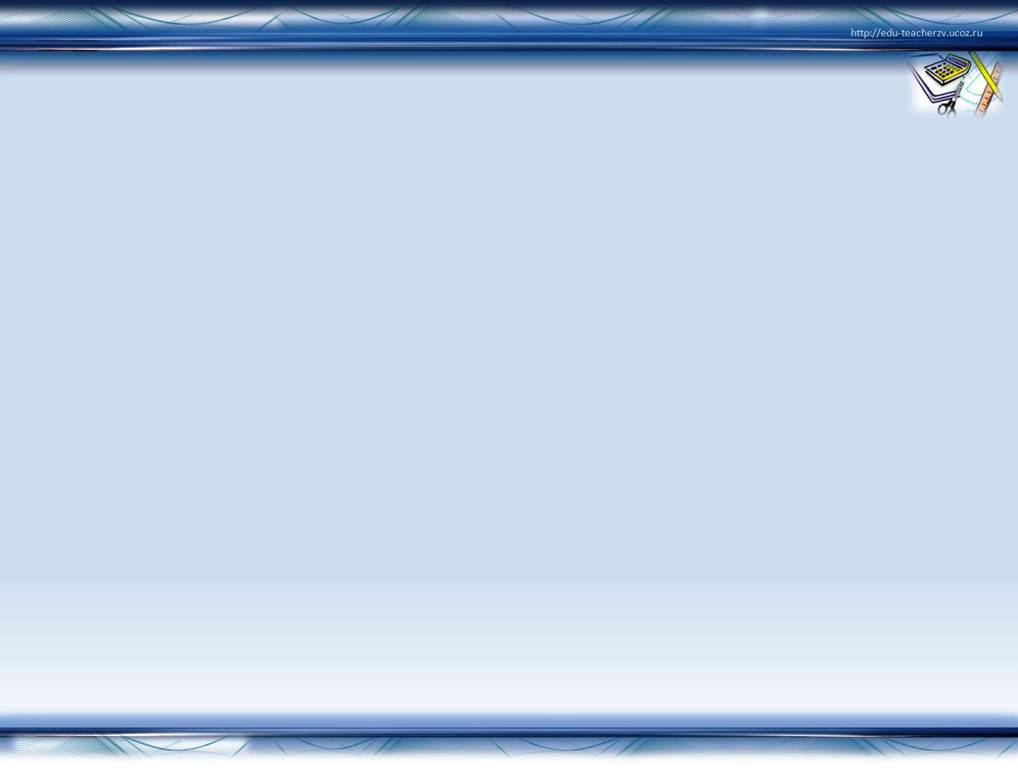 Организация внеурочной деятельности
- на основе возможностей педагога
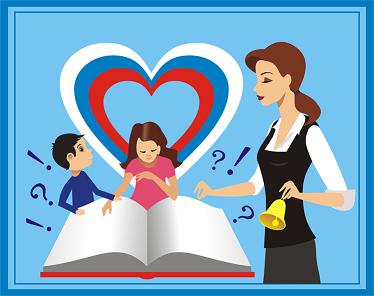 на основе изучения 
интересов обучающихся 
и их потребностей
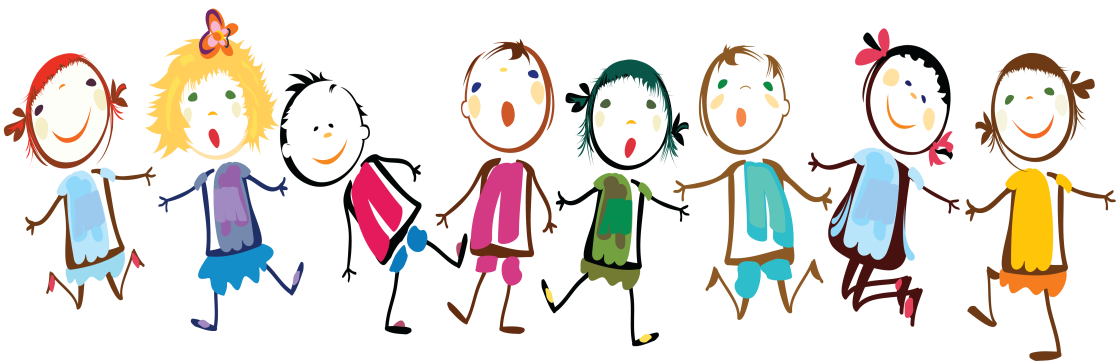 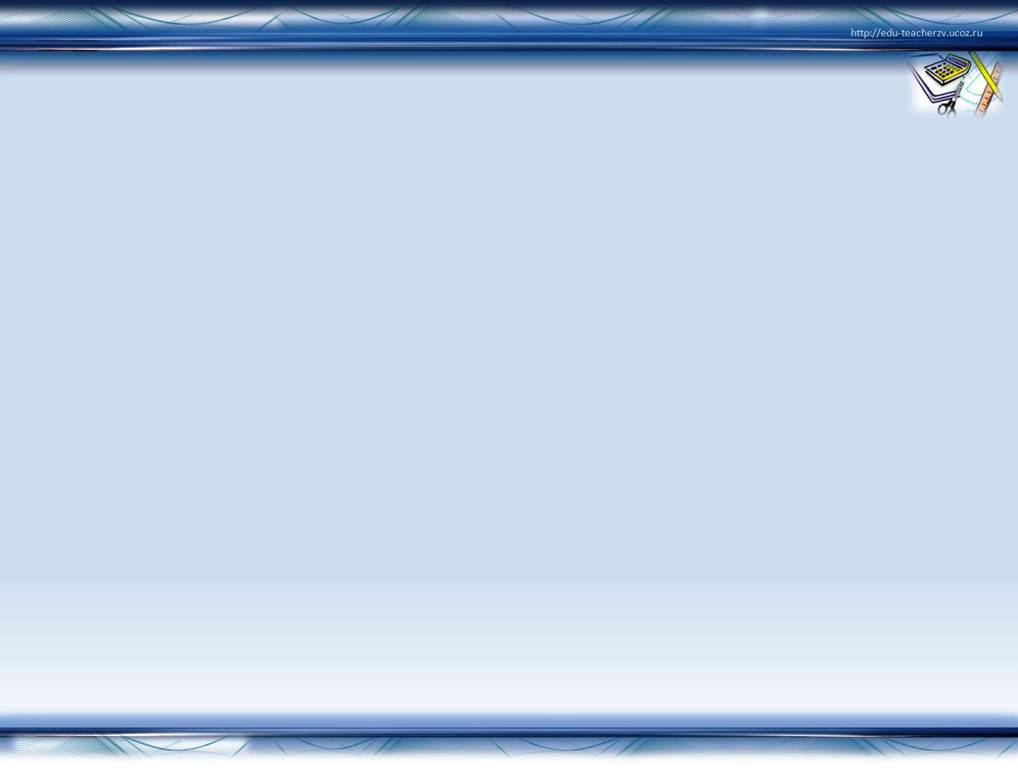 Нормативное обоснование
Основная образовательная программа НОО;
Основная образовательная программа ООО;
Программа развития школы;
Программа воспитания школы;
Программа дополнительного образования;
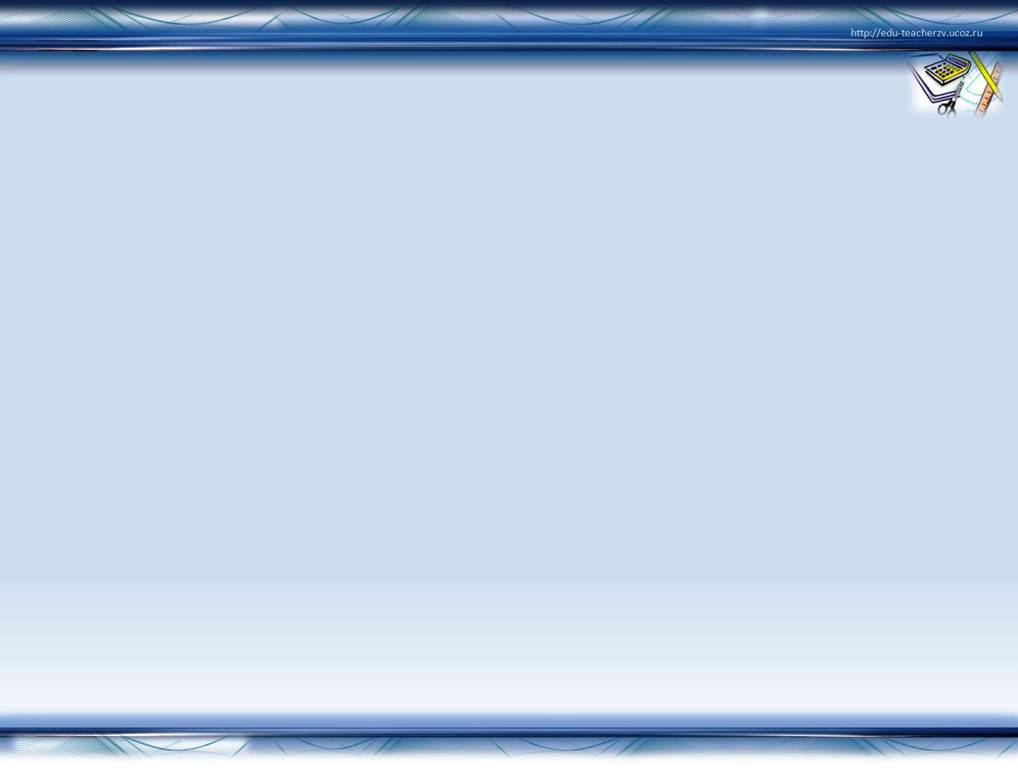 Администрация Московского районагорода Нижнего НовгородаУправление образования
«Интеграция основного и дополнительного  образования детей в воспитании базовых ценностей личности»
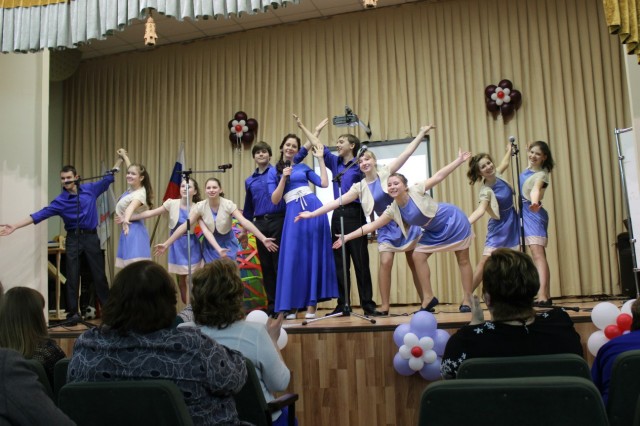